LAMPS Solenoid
장치기반 기술팀
전자석 진공 그룹 
천 인 우
설계 수정 사항
LAMPS 공동연구를 수행하고 있는 고려대학교 물리학과 교수님들과의 논의과정에서 LAMPS Solenoid 전자석의 요구조건인 최대자기장 1 T를 실험에 이용해야 되는 필요성이 제기

RI 실험 장치팀 LAMPS 그룹의 요청에 따라 설계 변수 수정.

설계 요청 사항
자기장 균일도	: ΔB/B < ± 1%  (at TPC region) 
TPC 영역	: R: 1000 × L: 1200 [mm]
자장 세기	: 0.5  T  1 T
최소 내경	: 2000 mm  1600 mm
초전도 코일 계산 (B : 1.0 T)
r
Coil 1
Coil 2
Coil 2
Coil 1
ΔB/B : 1.87 % (기준: < ± 1 %)
Bmin : 1.005 T (기준: > 1.0 T)
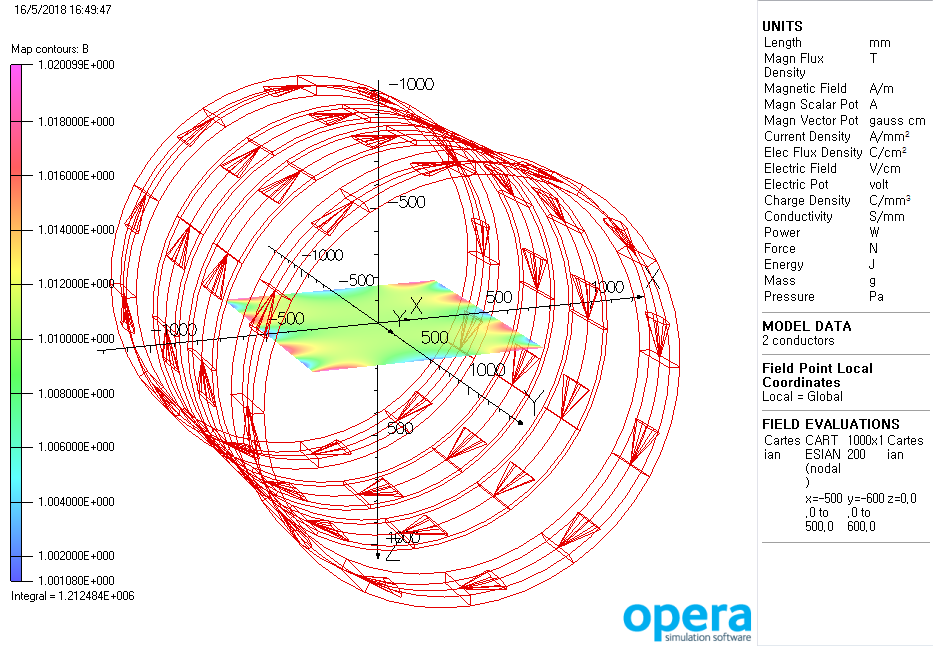 198 turn
271.3 mm
254 turn
346.9 mm
34 lay
49.9 mm
14 lay
22.9 mm
1799.7 mm
910 mm
850mm
z
190mm
2091.3 mm
3
극저온 용기 설계 (B: 1.0 T)
GFRP support : 9EA
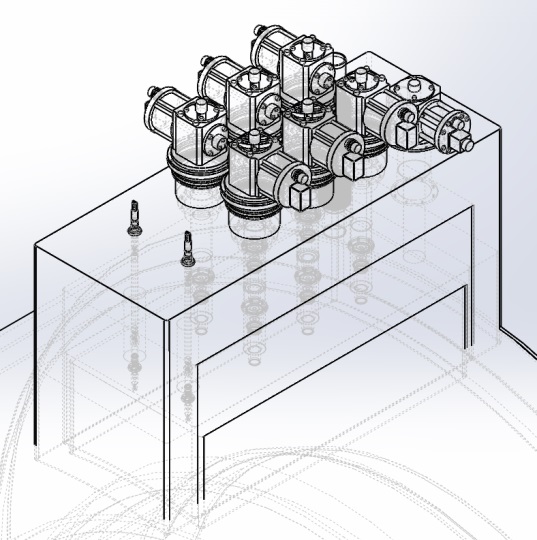 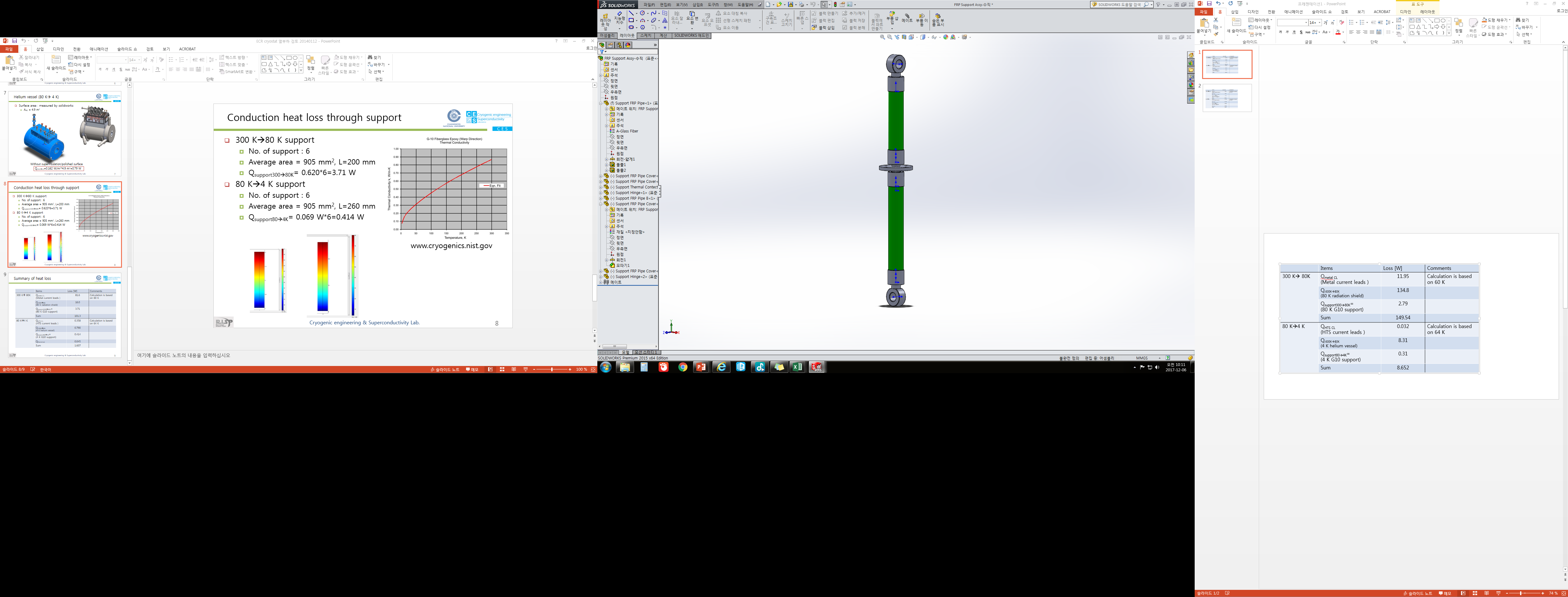 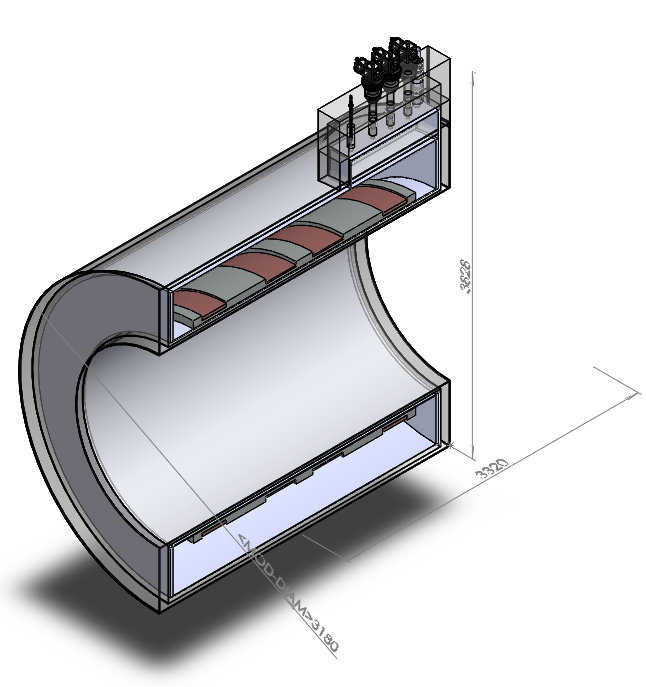 헬륨조
4.2K LHe
진공조
Shield조
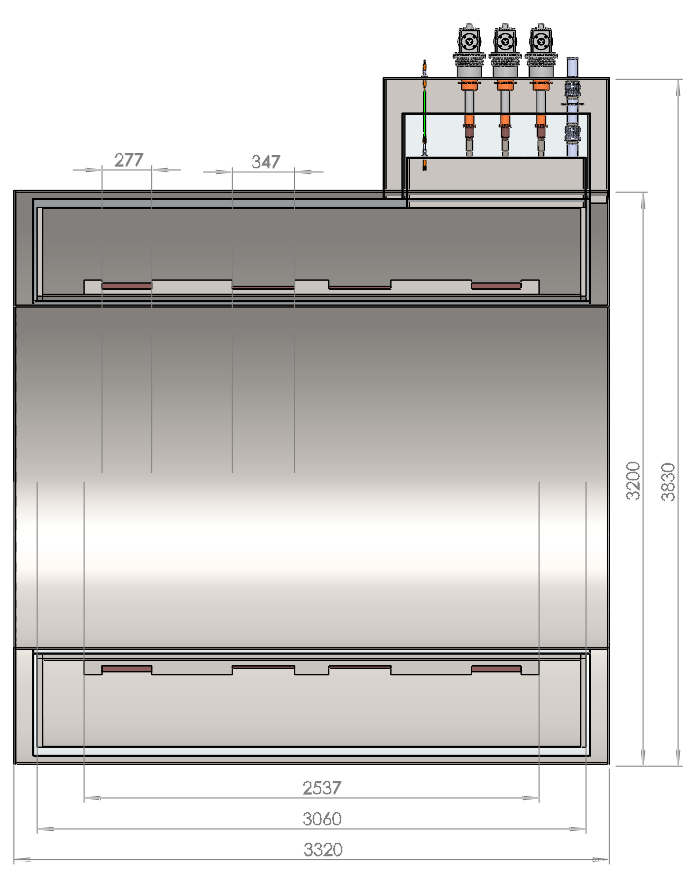 Coil
Cryocooler:
( 1.5W) 6 EA
/(150W) 1EA
Bobbin
Current lead:
(150 A) 1 pair
4
IF-LAMPS간 주요 요소 및 결과
LAMPS solenoid 의 Fringing field를 적용하여 빔 계산을 하기 위해서는 LAMPS 내부 구조 자료 필요
LAMPS 전자석 이송계획
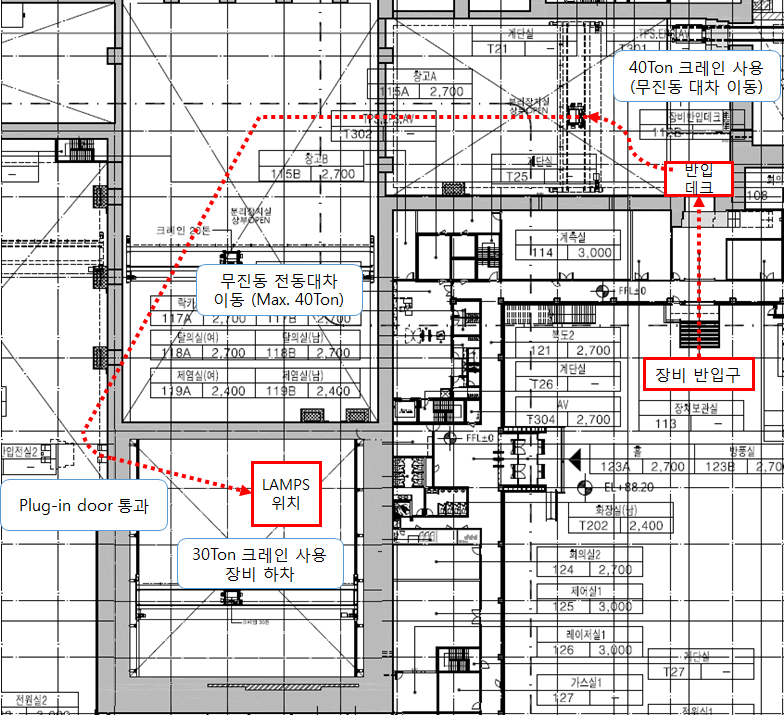 LAMPS 이송 계획
IF 장비반입구
IF 반입 대크
IF실 크레인
무진동 대차
Plug-in door 통과
LAMPS실 크레인
LAMPS 정위치
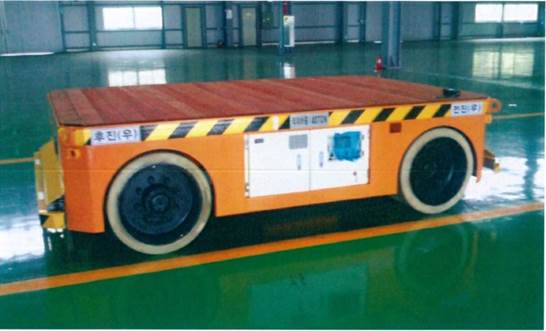 LAMPS 전자석 외부 자장
5 mT (50 G)
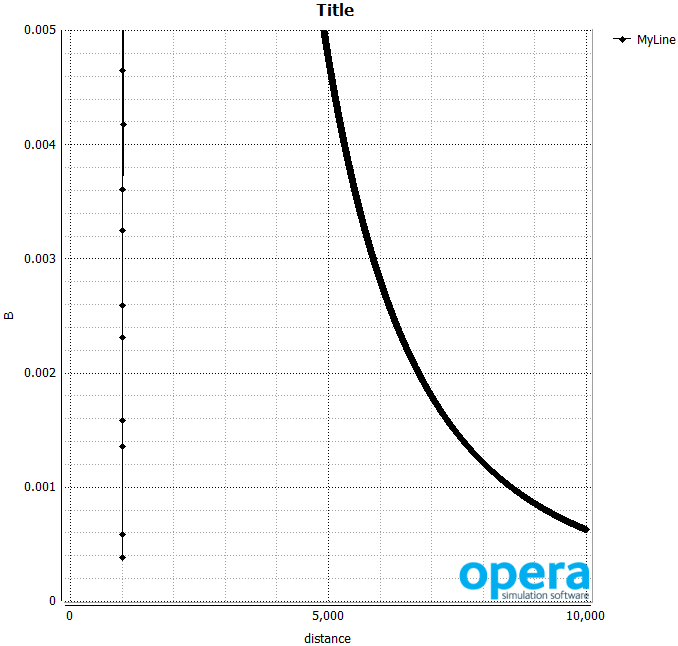 누설 자장이 5 mT (50 G)이하 지점 = ~ 5 m (LAMPS 중심으로 부터)
향후 계획
`18.10 : 연구장비 검토회의
`18.11 : 입찰 공고
`18.12 : 계약
진행계획